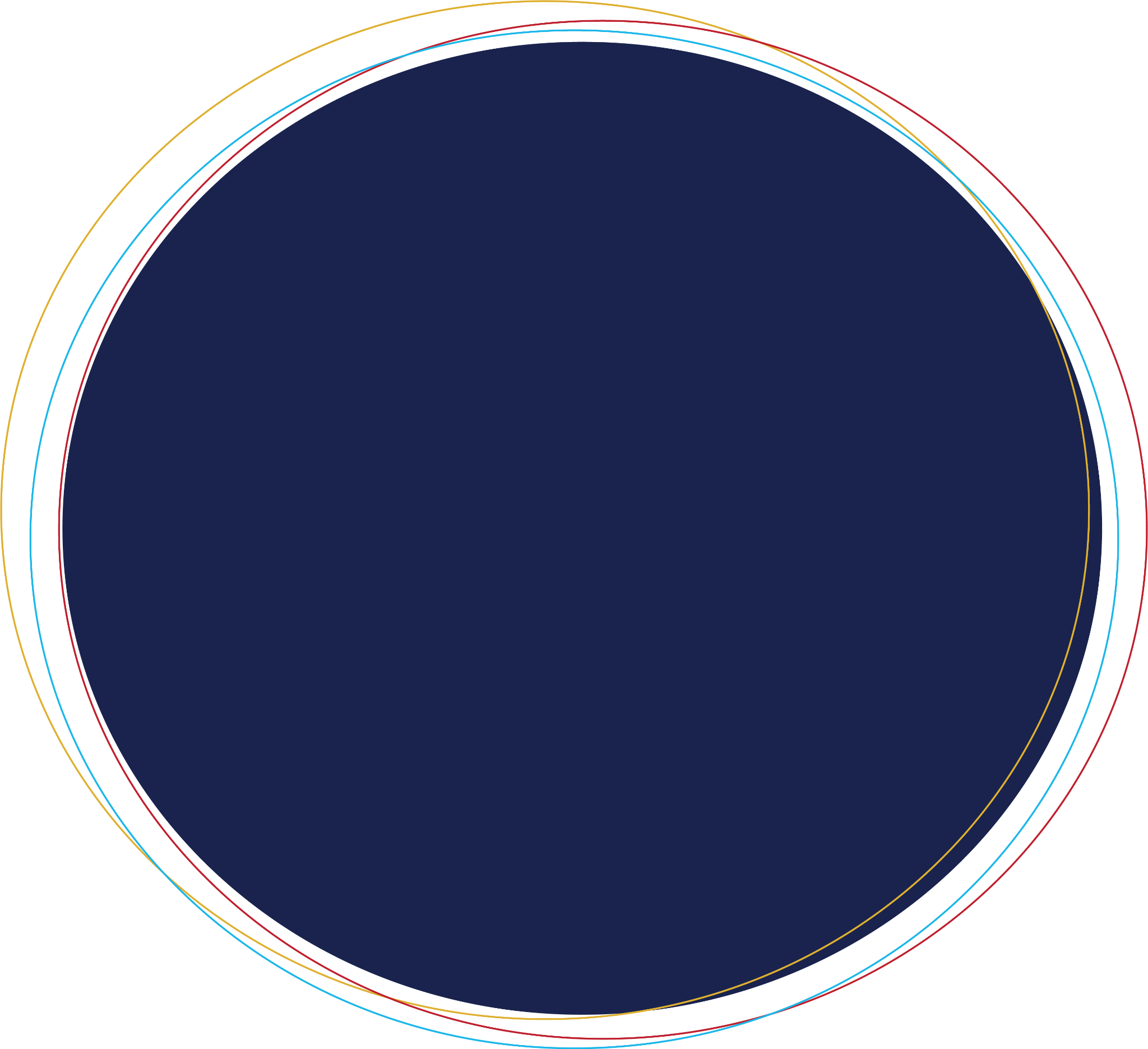 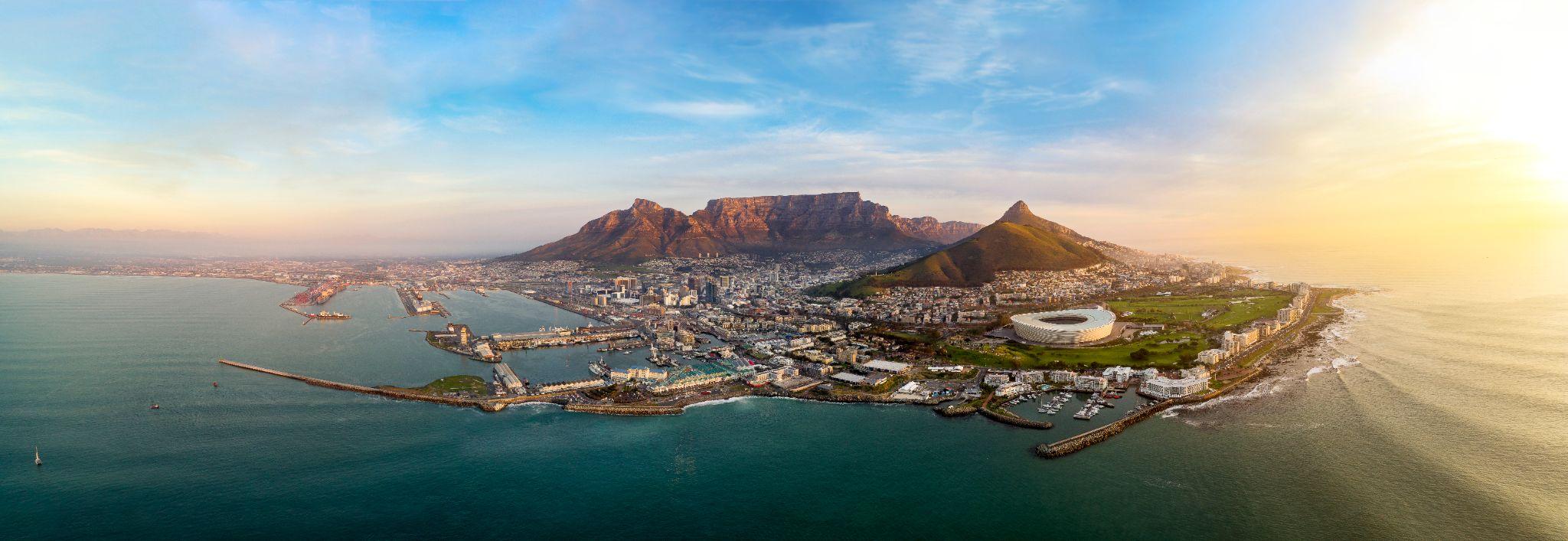 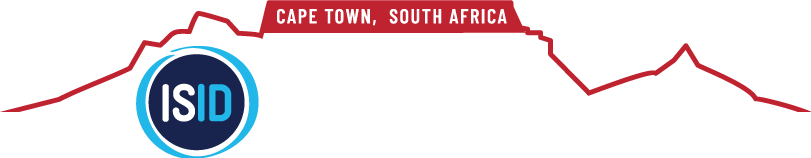 (Insert your topic/title presentation here)
First Name & Last Name
Institution/University
Conflict of interest
I have no conflict of interest to declare
I have the following conflict of interest to declare
20th International Congress on Infectious Diseases (ICID)
3-6 December 2024, Cape Town, South Africa
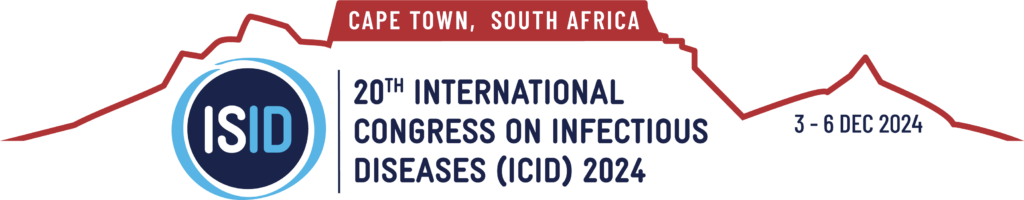 20th International Congress on Infectious Diseases (ICID)
3-6 December 2024, Cape Town, South Africa
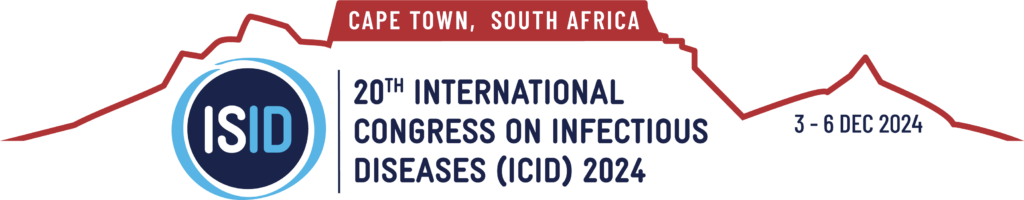 20th International Congress on Infectious Diseases (ICID)
3-6 December 2024, Cape Town, South Africa
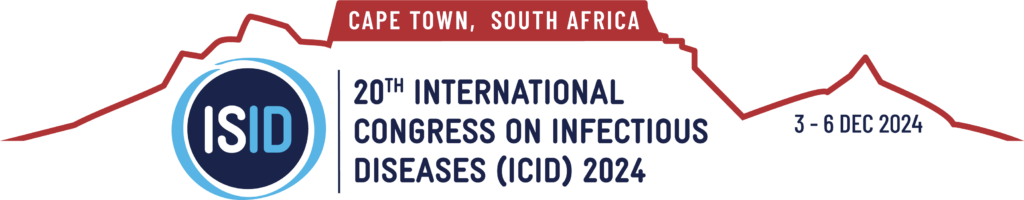 20th International Congress on Infectious Diseases (ICID)
3-6 December 2024, Cape Town, South Africa
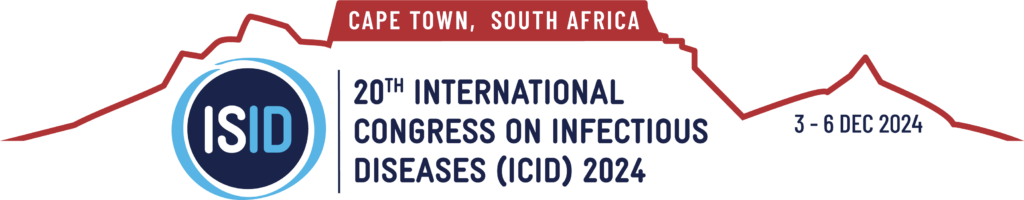 20th International Congress on Infectious Diseases (ICID)
3-6 December 2024, Cape Town, South Africa
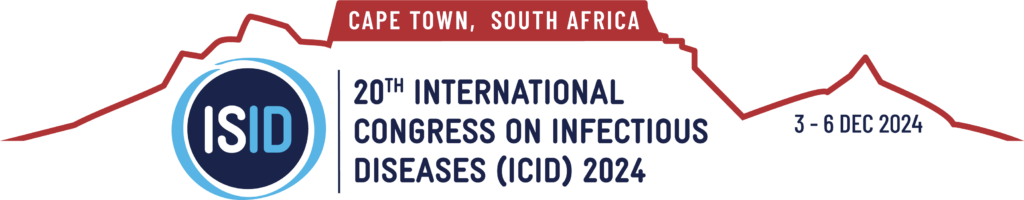 20th International Congress on Infectious Diseases (ICID)
3-6 December 2024, Cape Town, South Africa
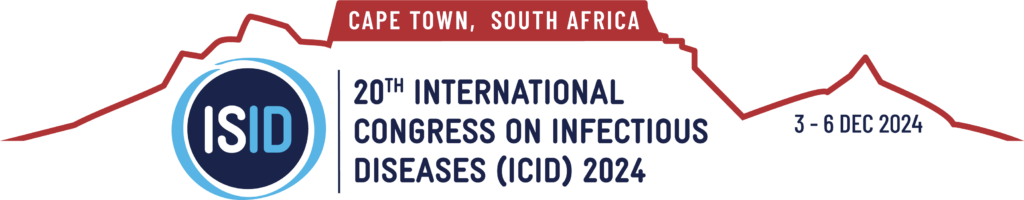 20th International Congress on Infectious Diseases (ICID)
3-6 December 2024, Cape Town, South Africa
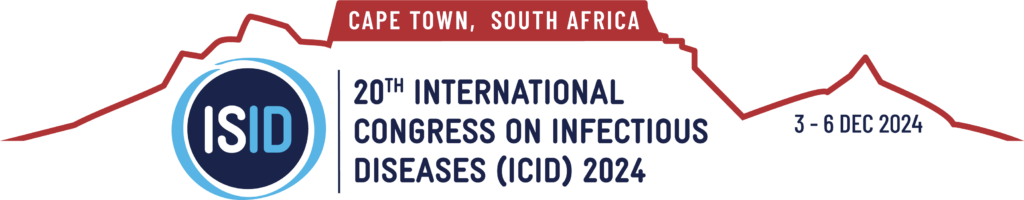 20th International Congress on Infectious Diseases (ICID)
3-6 December 2024, Cape Town, South Africa
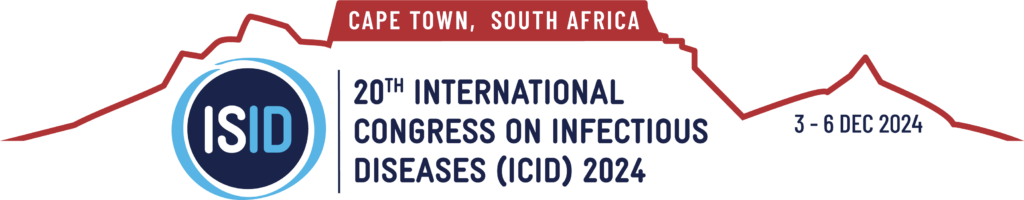 20th International Congress on Infectious Diseases (ICID)
3-6 December 2024, Cape Town, South Africa
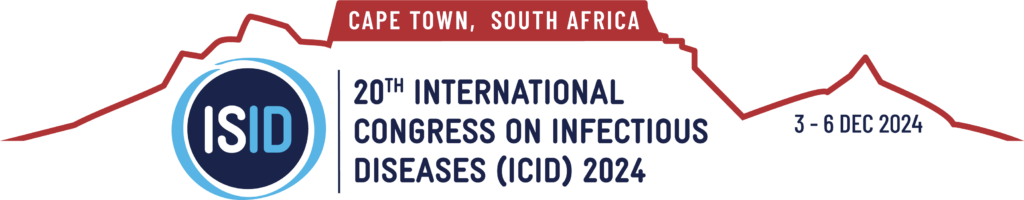 20th International Congress on Infectious Diseases (ICID)
3-6 December 2024, Cape Town, South Africa
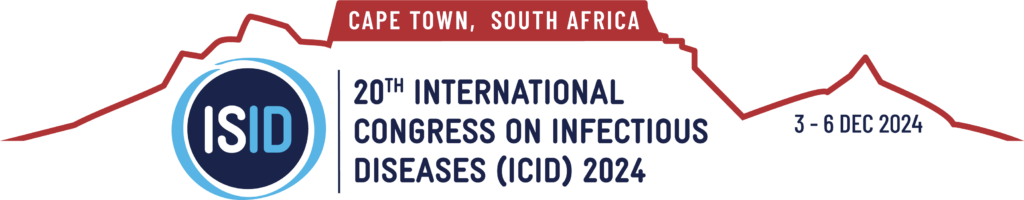 20th International Congress on Infectious Diseases (ICID)
3-6 December 2024, Cape Town, South Africa
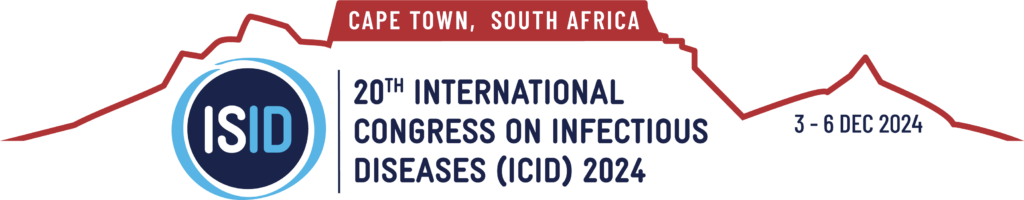